О мероприятиях, направленных на снижение типовых ошибок, допускаемых кадастровыми инженерами в своей деятельности
Калинина Галина Ивановна – руководитель подразделения  А СРО «Кадастровые инженеры» по Красноярскому краю
2018 г.
Причины роста количества приостановлений
• перевод оснований для отказа в кадастровом учете в категорию оснований для приостановлений; 
• начало действия Единого закона о регистрации недвижимости; 
• отсутствие сформированной практики реализации нового закона;
• проблемы организационного, технического и нормативного характера, связанные с новым законодательством и внедрением ФГИС ЕГРН: 
• значительное увеличение доли заявлений, принимаемых посредством МФЦ, и частые ошибки, допускаемые при заполнении заявлений на кадастровый учет и регистрацию прав; 
• значительное сокращение перечня процедур, по которым заявителем может выступать кадастровый инженер
В 2016 году деятельность А СРО «Кадастровые инженеры» и ее членов была приведена в соответствие с кардинально изменившимися требованиями обновленного законодательства.  Поэтому в 2017 году А СРО «Кадастровые инженеры» вошла подготовленной для решения возложенных на нее функций, прав и обязанностей.
В 2017 году продолжилась работа по совершенствованию внутренних документов А СРО «Кадастровые инженеры».
мероприятия по снижению типовых ошибок
А СРО «Кадастровые инженеры» разработаны и направлены в Президиум для утверждения 11 новые редакции стандартов осуществления кадастровой деятельности, приведенные в соответствие с 218-ФЗ и новой редакцией 221-ФЗ, в т.ч. стандарты :
Квалификация кадастровый инженер; 
Охрана труда при выполнении кадастровых работ;
Об обеспечении имущественной ответственности;
Определение координат характерных точек;
Согласование местоположения границ земельных участков
Порядок и сроки хранения актов согласования местоположения границ земельных участков, подготовленных в ходе выполнения кадастровых работ, а так же порядок и сроки их передачи в орган, уполномоченный на осуществление кадастрового учета объектов недвижимости и т.д.
мероприятия по снижению типовых ошибок
А СРО «Кадастровые инженеры»  разработали и вынесли на утверждение президиумом семь новых документов, в т.ч.:
1. Правила осуществления контроля за соблюдением членами А СРО «Кадастровые инженеры» требований законодательства РФ в области кадастровых отношений, стандартов осуществления кадастровой деятельности и правил профессиональной этики кадастровых инженеров (Протокол № 40-А от 23.03.2017г.);
2. Положение «О мерах дисциплинарного воздействия, порядке и основаниях их применения, порядке рассмотрения дел о применении в отношении членов А СРО «Кадастровые инженеры» мер дисциплинарного воздействия»;
мероприятия по снижению типовых ошибок
Проведение проверок деятельности кадастровых инженеров
В течении всего 2017 года отделом  контроля профессиональной деятельности А СРО «Кадастровые инженеры»  и отделом дисциплинарной ответственности А СРО «Кадастровые инженеры» проведено:
мероприятия по снижению типовых ошибок
А СРО «Кадастровые инженеры» проведено мероприятий для кадастровых инженеров:
Всего  47
по Красноярскому краю: 3
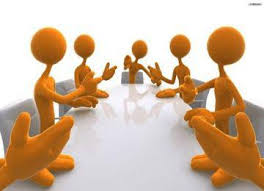 мероприятия по снижению типовых ошибок
Информирование кадастровых инженеров
1. Сайт А СРО «Кадастровые инженеры» продолжает информировать кадастровых инженеров об изменениях в законодательстве, о новых мероприятиях, а так же доводить до сведения членов Ассоциации важную информацию. Ежедневно сайт посещают свыше 1000 заинтересованных лиц. Самый пик посещения ресурса стал конец 2016 года – начало 2017 года, когда стало вступать в силу новое законодательство. 
После вступления в силу 315 ФЗ о раскрытии информации  созданы новые разделы: Стажировка, Апелляционные комиссии, Контроль Ассоциации и др.
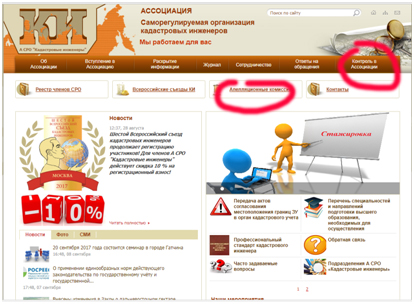 мероприятия по снижению типовых ошибок
Информирование кадастровых инженеров
2. Журнал  А СРО «Кадастровые инженеры»
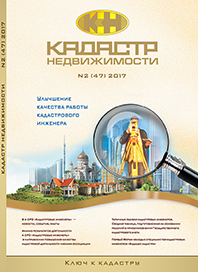 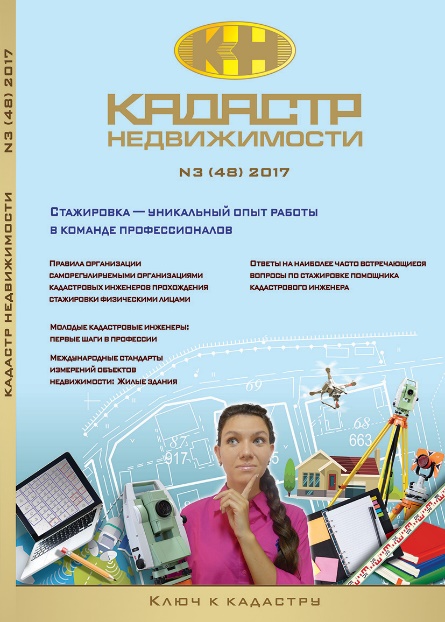 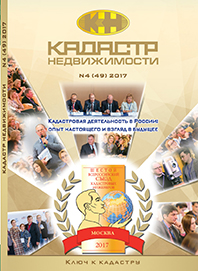 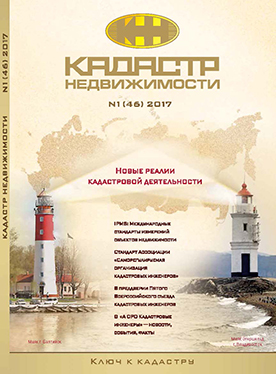 Готовиться к выходу 50 номер журнала
Благодарю за внимание!